Christmas Camps with Elite Anglo-Chinese 2021
Zoom meeting, 5th December 2021
Mr D XU
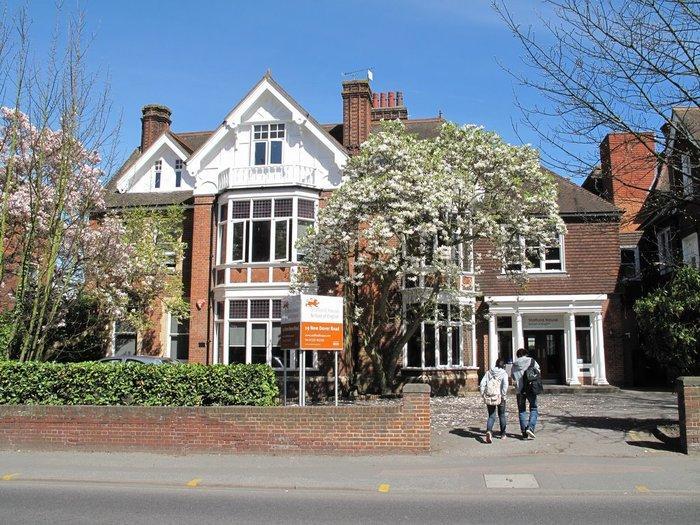 Stafford House
Stafford House camp location 
A 10-minute walk from the city center 
Traditional English house with garden 
Easy access to supermarkets and excursions 
Accommodation
Single rooms for everyone
Linen included 
1 bedding change/ week
Bins emptied everyday and cleaned once a week
Recommend to bring own towels 
Facilities 
Classrooms, dining rooms, activity rooms and outdoor garden
Kitchen and laundry room inside the house 
Designated canteen provides 3 meals with hot food 
High speed wifi
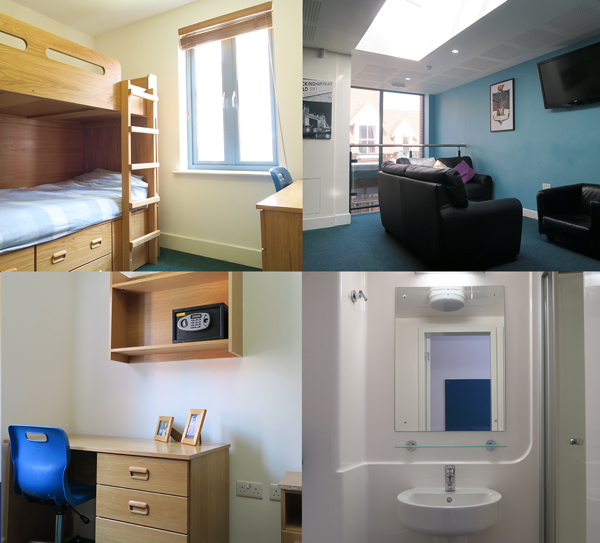 Activities
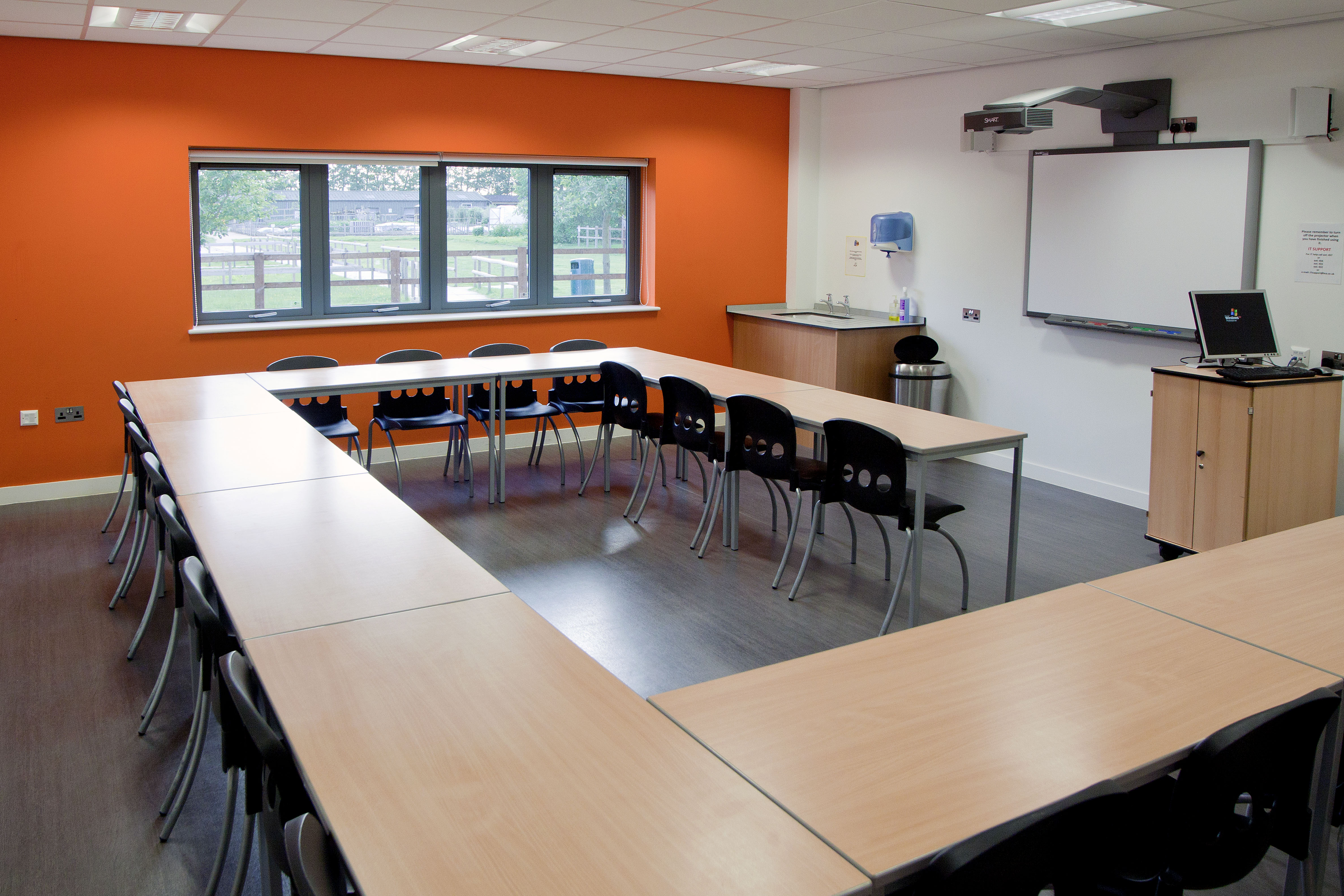 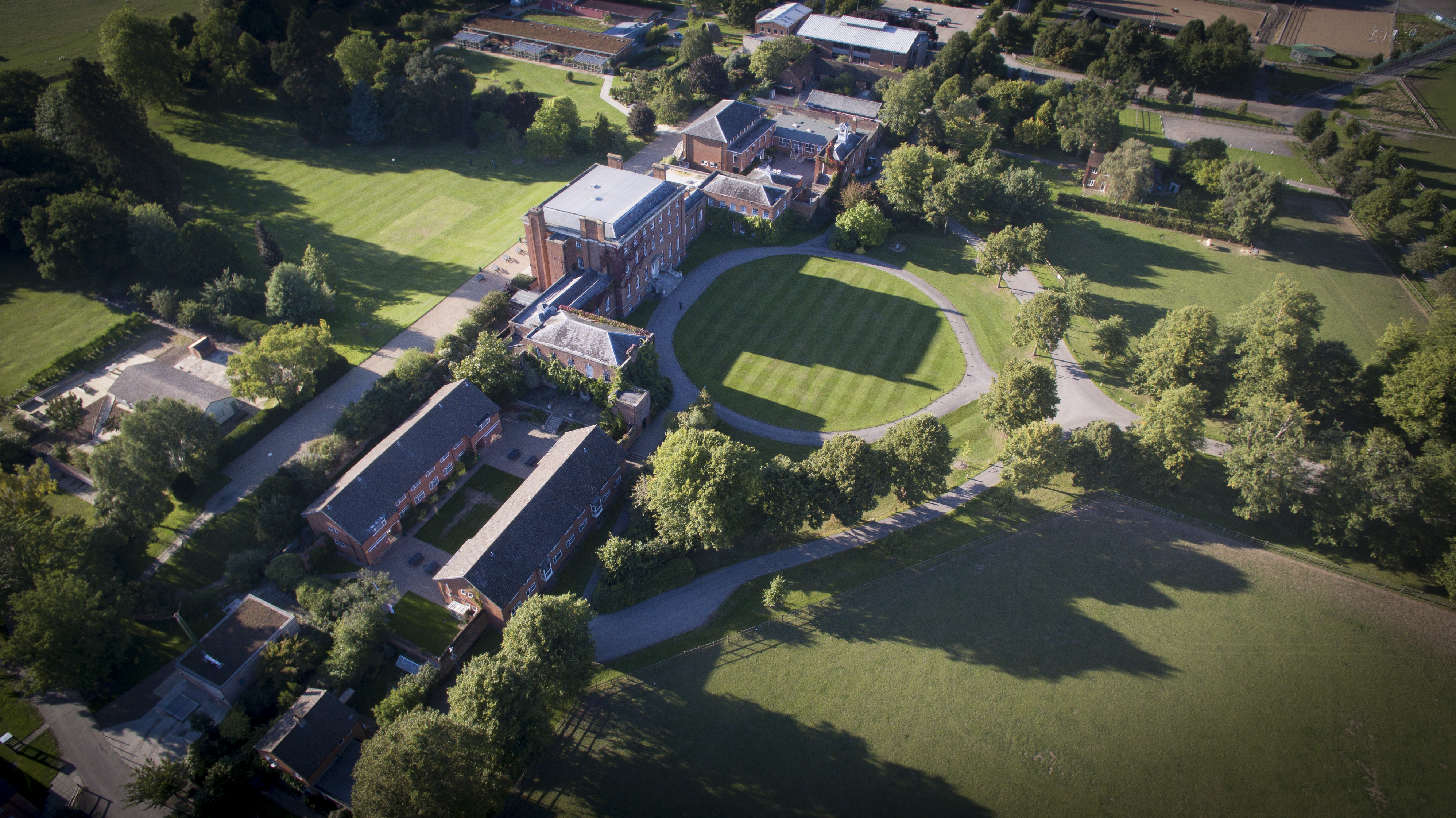 Berkshire College
Berkshire College camp location 
In Maidenhead, 1h30 from London
Surrounded by playing fields and landscaped areas
Accommodation 
Twin and single rooms 
Linen included 
1 bedding change/ week
Bins emptied everyday and cleaned once a week
Recommend to bring own towels 
Facilities
Classrooms, meeting rooms, sports hall, large dining rooms etc
Catering hot meals for lunch and dinner, breakfast include pastries, fruits yoghurt etc
Wifi throughout college
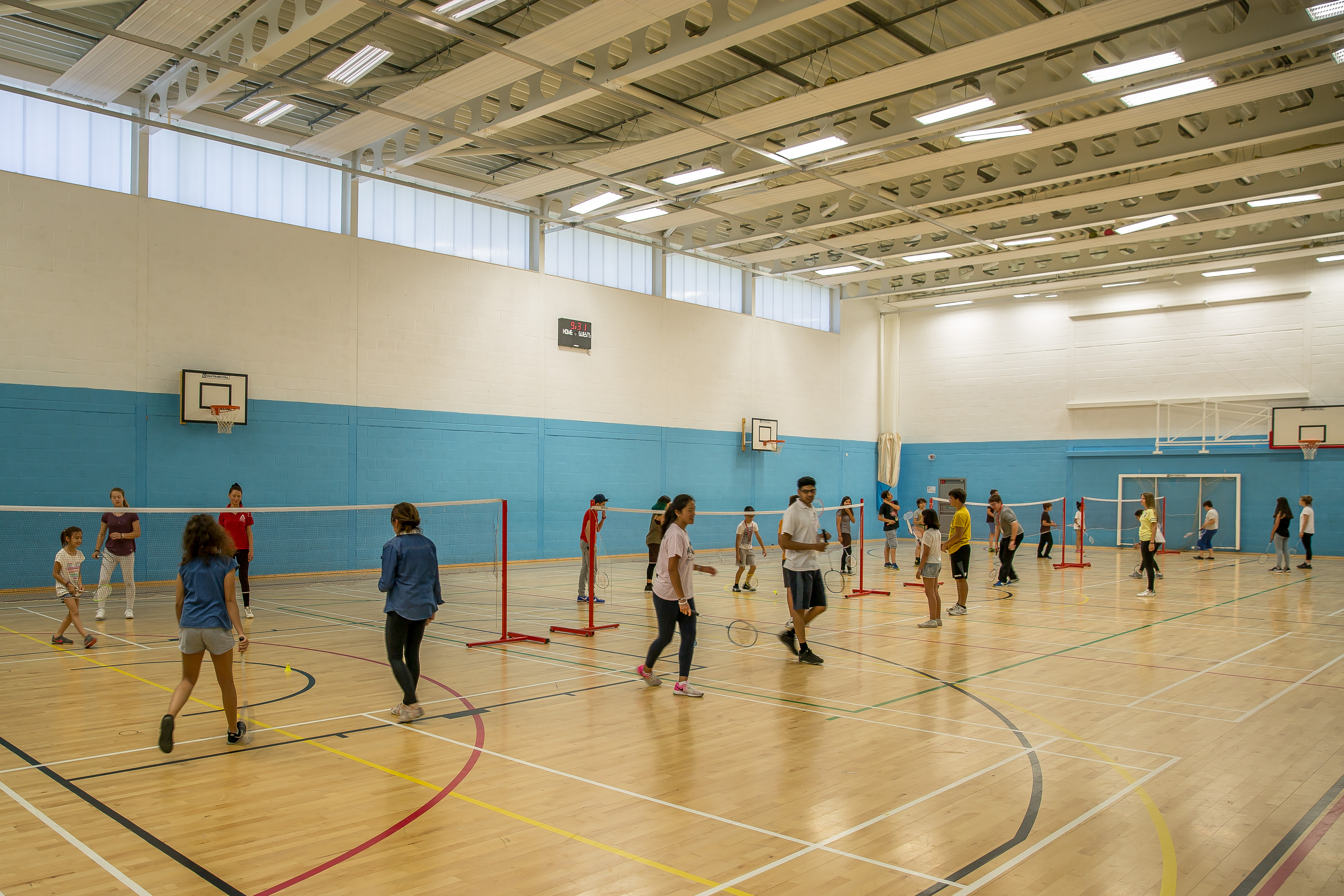 Activities
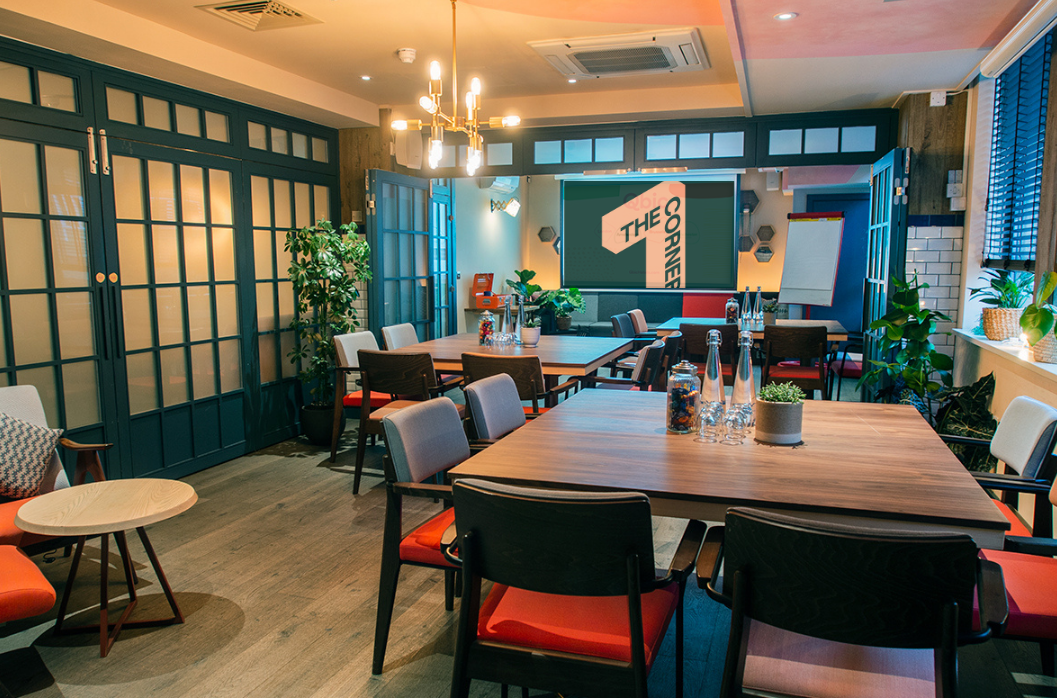 London Corner Hotel
London Corner Hotel 
Located in central London next to Aldgate East station 
Easy access to all the train stations
Accommodation
Big rooms with bathroom
Working desk in each room 
Bin emptied each day and cleaned once a week
Provides towels
Facilities 
Spacious common area for study and relax 
Hot water station on each floor 
Wifi fully covered
Laundry service is available when required
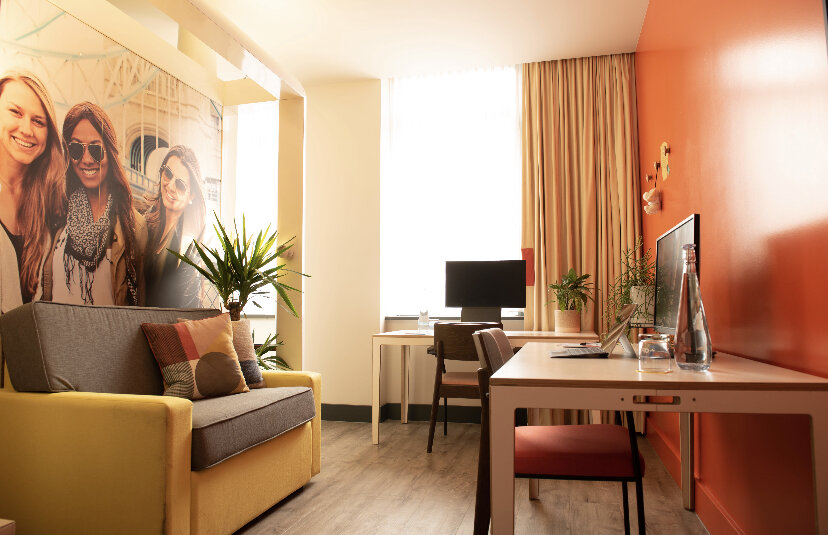 Talk to school and relevant Elite staff for detailed transport plans
Prepare suitcase and other belongings (Railcards, towels, winterwear, face masks, covid test kits, medication, pocket money etc, ID not needed)
On the day of travel
Charge your mobile before departure 
Keep your mobile on all the time and update your whereabouts and time of arrival 
Make a note of the mobile number of the Elite staff 
In case of delay communication 
On arrival a quick message to parents
Before arrival
Code of conduct
Code of conduct
Going out/ Absence from activities
Covid testing
Emergencies
Parental consent form
Communicate with Elite on any allergies and health concern 
Permission for your children to leave camp if needed
What do we need from parents
Q & A